الى طلبة جامعة البلقاء التطبيقية والمجتمع المحلي
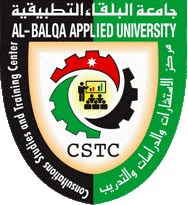 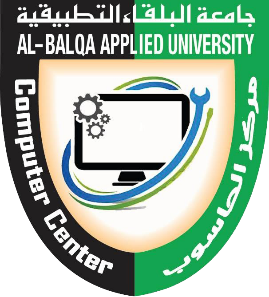 يعلن مركز الحاسوب وبالتعاون مع مركز الاستشارات والدراسات في جامعة البلقاء التطبيقية عن عقد دورة
الرخصة الدولية لقيادة الحاسوب ICDL
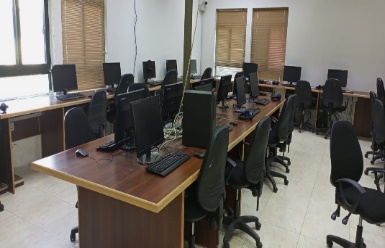 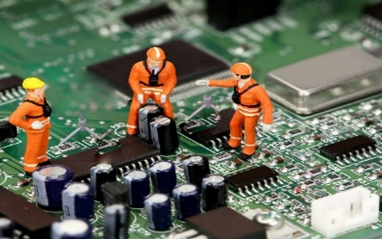 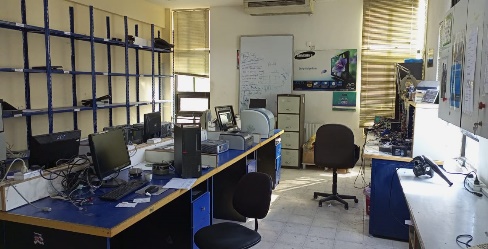 للاستفسار والتسجيل يرجى مراجعة  مركز الحاسوب - قسم التدريب او الاتصال على الأرقام التالية : 053491111  فرعي 3267 و 3277 خلوي : 0778482725
مركز الحاسوب – قسم التدريب
مدة الدورة 60 ساعة  تدريبية ورسومها 60  دينار
يمنح طلبة الجامعة والعاملون بها وابناؤهم خصما مقداره 50% من رسوم الدورة
يضاف (5 دنانير أمانات وزارة التعليم العالي( و)10 دنانير رسوم اصدار شهادة للراغبين) 
يعفى الطالب الذي يحصل على شهادة  ICDLبعد التقدم للامتحانات الدولية من دراسة مساق «مهارات الحاسوب 1» بموجب قرار مجلس عمداء الجامعة.
يبدأ التدريس في الدورات عند تسجيل الحد الأدنى من المشتركين
و تدفع الرسوم عند بدء التدريس في الدورة
دورة صيانة الحاسوبمكونات الحاسوب الماديةالاساسية  computer hardwareملحقات أجهزة الحاسوب Accessories	أجهزة السكانرات الكبيرة scanners 	أجهزة العرض  DATASHOWS	الطابعات PRINTERS	 المكونات البرمجية Computer Softwa 	أنظمة التشغيل opertating systems 	تطبيقات الحاسوبcomputer applications 	انتي فايروسantivirus شبكات الحاسوب المحلية local area networks 	اعدادات الشبكة في نظام ويندوز configurations 	انشاء الكوابل وشبكها  cabling and connection	ربط الأجهزة واتصالها devices connections 	الربط المباشر direct connection	الربط عبر السويتش switch connection 	الربط اللاسلكي wireless connection
دورة بناء وإدارة شبكات الحاسوبمقدمة عن شبكات الحاسوب شبكات الحاسوب المحلية local area networks(LAN)أجهزة ربط الشبكات  networks devices connections	 switch (Lan connection)VLANS	router (wan connection)valnsIP addressingDhcp			اعدادات الشبكة في نظام ويندوز  configurations المجموعاتworkgroupsfile sharingremote desktopssecure my device  	انشاء الكوابل وشبكها  cabling and connection	ربط الأجهزة واتصالها devices connections 	الربط المباشر direct connection	الربط عبر السويتش switch connection 	الربط اللاسلكي  wireless connection